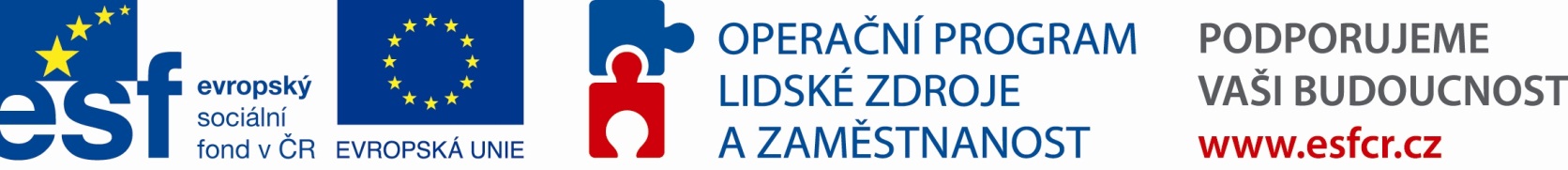 Genderově příznivá firma
v moderní společnosti
Reg.č.: CZ.1.04/3.4.04/76.00273
Inovativní přístupy v organizaci práce žen
I přesto, že v celosvětovém měřítku se zlepšily možnosti a podmínky pro práci žen jak v osobním, tak i v rodinném životě, zvládnout toto poslání v obou rovinách není vždy jednoduché. Pomoci řešit postavení žen mohou inovativní přístupy ve změnách organizace práce ze strany vedení firem a podniků.
Důležitým předpokladem pro vytvoření jistoty a jejich stability je vytváření pracovních míst se sociální ochranou nejen mužů, ale i žen.
Nové podmínky na trhu práce
Poskytují prostor pro mnohé podniky a firmy, aby umožnily aplikovat v rámci své podnikatelské činnosti flexibilní formy organizace práce, které jsou žádané stále více ze strany zaměstnanců. Jejich pružnost a legislativní úprava můžou zlepšit kvalitu zaměstnávání i produktivitu práce zaměstnanců. 
K inovačním výhodám těchto přístupů patří v současnosti i možnost dát do souladu pracovní, osobní, rodinný život, což není vždy jednoduché.
Překážky širšího uplatnění inovativních přístupů
Jsou často předsudky ze strany zaměstnavatele, mezi nimi se uvádějí následující faktory:

pokles produktivity,
snížená loajalita k podniku,
nezájem o karierní růst,
snížená kontrola využívání pracovní doby.
Flexibilní modely organizace práce
Mezi tyto modely patří:

práce na zkrácený úvazek,
teleworking,
dočasná práce,
dělené pracovní místo,
práce na zavolání. 

Jsou však stálé rezervy v oblasti modernizace práce a efektivity využívání pracovního času. Práce na částečný úvazek je využívána minimálně, i když legislativa tuto formu umožňuje.
Flexibilní modely organizace práce
Mnohé firmy vnímají tyto modely negativně a dávají prostor tradičním formám organizace práce, protože je považují za plnohodnotnější a bezproblémovější, stabilnější.
Je potřebné si uvědomit, že tyto tradiční modely organizace práce nejsou zárukou kvality a udržitelnosti lidí v zaměstnání. 
Flexibilní forma organizace práce může podporovat stabilitu podniku, protože když je práce dobře organizovaná, s pozitivními výsledky a poskytuje oboustrannou spokojenost s vykonanou prací, vytváří vhodnější pracovní prostředí a tím i větší spokojenost.
Pružná pracovní doba a její vítězné tažení
Odborníci na management předpovídají zánik standardního pracovního dne. Tvrdí, že díky internetu a mobilní technologii můžeme teď pracovat, kdy chceme a kde chceme. Tak proč ještě mnoho lidí stále lpí na tradicích?
Skutečností je, že i když se flexibilní pracovní doba stává stále oblíbenější, jen málo firem ji má jako oficiální program či politiku.
A dokonce ještě méně manažerů je přístupných řídit zaměstnance s libovolným pracovním časem.
Nedůvěra manažerů
Všeobecně manažeři jen neradi nechávají pracovat lidi samostatně, protože jim nedůvěřují a kladou si otázku: Pracuje, nebo se cpe dobrotami se svým přítelem?
Dokonce i ti šéfové, kteří důvěřují svým zaměstnancům, se obávají, že upřednostňují některé lidi nebo že dokonce napomáhají  úpadku produktivity ve své firmě. 
Když má zaměstnanec možnost využívat pružný pracovní čas, opomene rád mnoho jiných věcí, třeba i žádost o zvýšení platu.
Co je cennější než čas?
Jak se dopracovat k pružné pracovní době?
Víc a víc firem a manažerů ale poznává výhody pružné pracovní doby. Když dáte lidem možnost upravit si pracovní dobu podle jejich potřeb, dosahují své cíle snadněji, jsou méně práce neschopní nebo nedochvilní a jejich morálka se zvyšuje.
Když se jako zájemce o netradiční pracovní dobu zaměříte na tyto výhody a správně podáte své požadavky, výrazně zvýšíte šanci na souhlas nadřízených.
Pružná pracovní doba jako pokus
Mnoho manažerů váhá s udělením souhlasu, hlavně jestli firma nemá v této věci pevně stanovený postup. Pracovník může zmírnit obavy tím, že předestře svůj návrh jako pokus.
Dohodne si tříměsíční zkušební dobu, aby se šéfovi celá situace nevymkla z rukou. 
Je třeba pochopit způsob nový práce a brzy se stane zřejmé, že takový styl práce má jednoznačně navrch.
Pružná pracovní doba ovlivňuje celý tým
Nadřízení i kolegové jsou ovlivňováni pracovním rozvrhem zaměstnance s pružnou pracovní dobou, takže je potřebná podpora každého člena týmu. 
Stoprocentně jde o zapojení celého týmu. 
Šéfové  se obávají, že hned jak poskytnou jednomu zaměstnanci pružnou pracovní dobu, hráz se protrhne a každý bude najednou chtít totéž uspořádání pracovní doby. 
Často jde o neopodstatněný strach.
Nedáte každému to samé, protože ne každý chce to samé.
Výhody pružné pracovní doby pro firmu
Zaměstnanec má jasný cíl zlepšit svůj výkon v práci a přispět tak i k jeho většímu úspěchu. Postupně dokáže, že uvažuje o potřebách firmy, že jeho nová pracovní doba nebude rušivým elementem a bude mít ve skutečnosti převážně pozitiva – např. zvýšení produktivity práce, zvýšení znalostí, potřebných pro danou práci.
Po určité době (tři až čtyři měsíce) je dobré zhodnotit pozitiva i negativa zavedené pružné pracovní doby.
Zavedení pružné pracovní doby
Umožní zaměstnancům lépe kombinovat pracovní a rodinný život,
lépe přizpůsobí pracovní dobu pracovní zátěži podniku.
možnosti přepravy
soulad rodinných povinností                   s pracovními
možnost přesunů podle aktuálních potřeb
určení délky pracovního dne
důvody
výhody
Nevýhody zavedení flexibilní pracovní doby
Ne vždy má organizace k dispozici pracovníka, když ho potřebuje,
může vzniknout problém s evidencí hodin,
omezená možnost kontroly pracovníka a jeho výkonu,
ne na každé pracovní pozici se dá uplatňovat a ne              u každého (někteří to mohou pociťovat jako diskriminaci).
Přehodnocení, příslušné úpravy
Když uplynou tři či čtyři měsíce zhodnoťme úspěchy zavedení pružné pracovní doby.
Dosáhli jsme našeho cíle?
Způsobuje příslušný pracovní rozvrh někomu nepříjemnosti?
Uveďme údaje zvýšené produktivity.
Informujme všechny členy týmu.
Pokud něco nefunguje -
připravme návrhy příslušné úpravy.
Flexibilní modely organizace práce
Nové formy zaměstnávání na trhu práce mají příznivý efekt na zvýšení flexibility trhu práce.                 Od managementu organizace se proto očekává zvážit výzvy, které nabádají k flexibilitě a její implementaci do praktické činnosti. 
Důležitým předpokladem jistoty a stability je vytvoření pracovních míst  se sociální ochranou nejen mužů, ale i žen. Vysoká míra zaměstnanosti v inovativní formě organizace práce k nim nesporně patří.